dada u njujorku/frensis pikabija i man rej
vežbe: utorak, 17. mart 2020
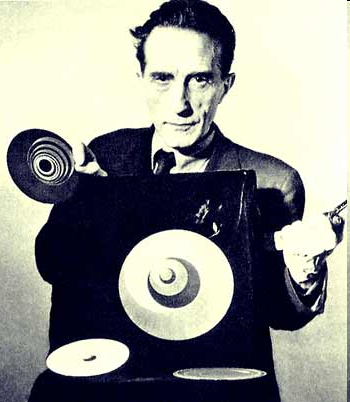 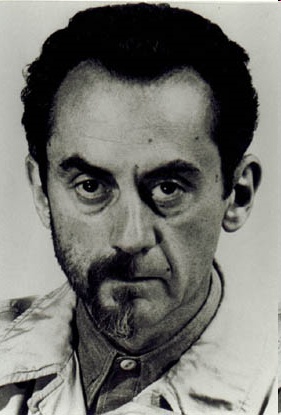 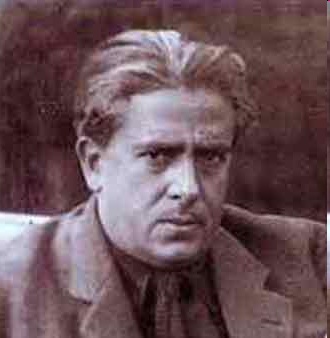 Marcel Duchamp (1889-1968)
Man Ray (1890-1976
Francis Picabia (1879-1953)
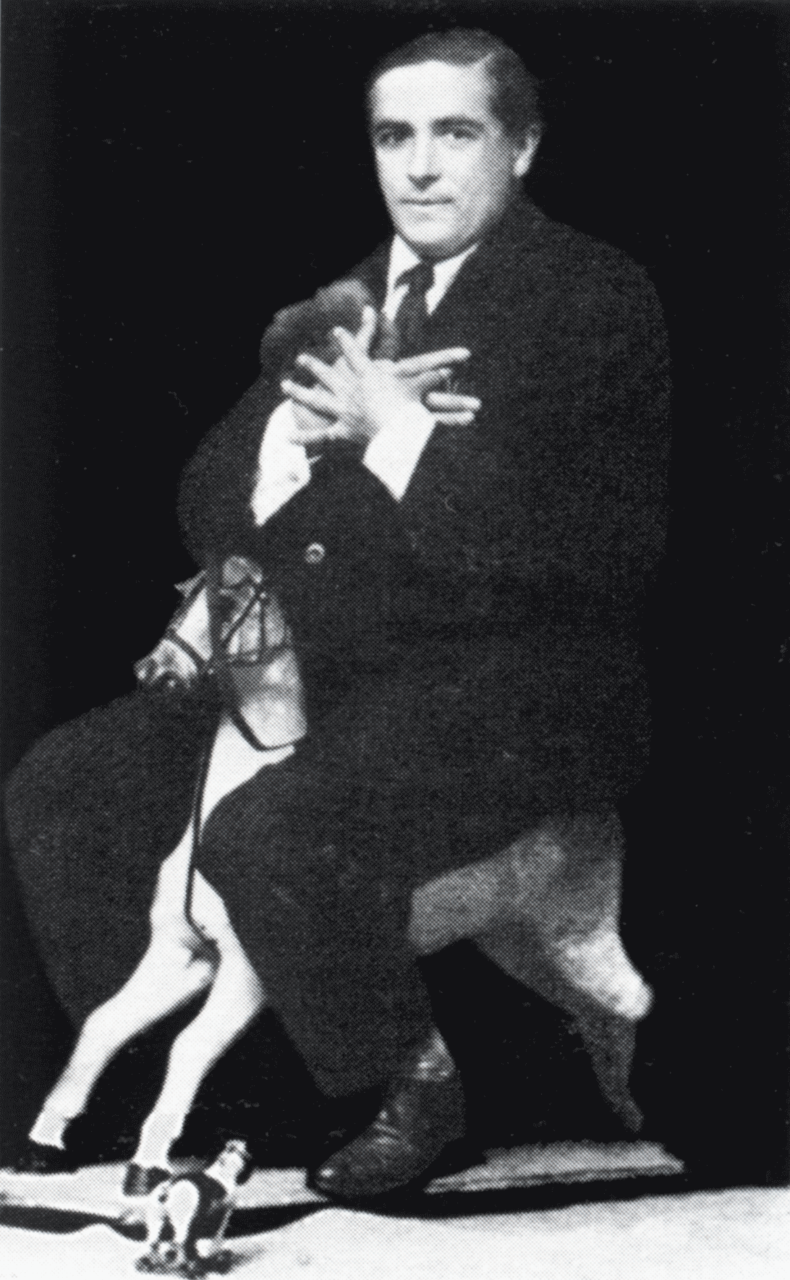 Picabia à dada (1919)

Literatura:

https://archive.org/details/francispicabia00camf/page/n5/mode/2up 

M. Gale, Dada & Surrealism, Phaidon, London, 1997, 83-114; 173-212
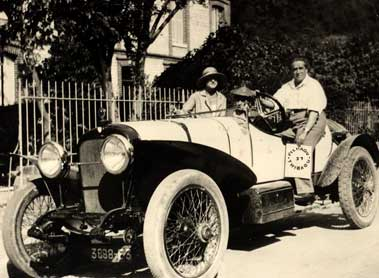 Germaine Everling, Suzanne Crotti i Francis Picabia
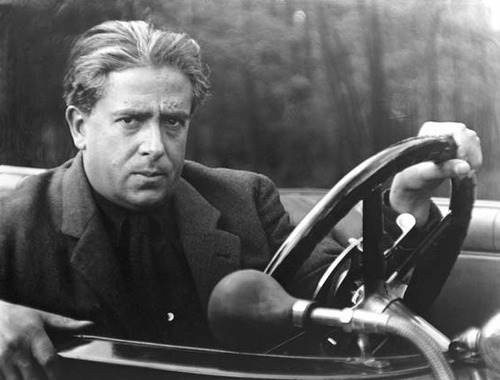 Picabia, foto: Man Ray (1922)
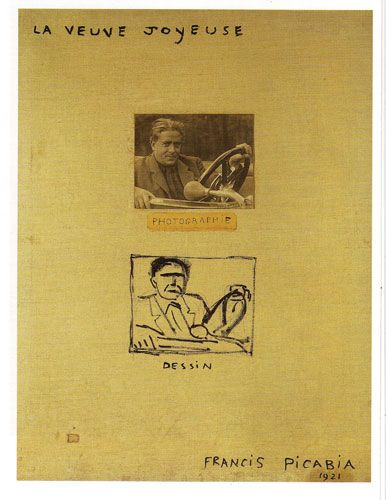 Francis Picabia, Vesela udovica (La Veuve Joyeuse), 1921 ulje, papir i fotografija na platnu, 92x73 cm
Francis PicabiaPles na izvoru (La Danse a la source), 1912ulje na platnu, 251,8x248,9 cm, Philadelphia
Videti na https://www.philamuseum.org/collections/permanent/51073.html
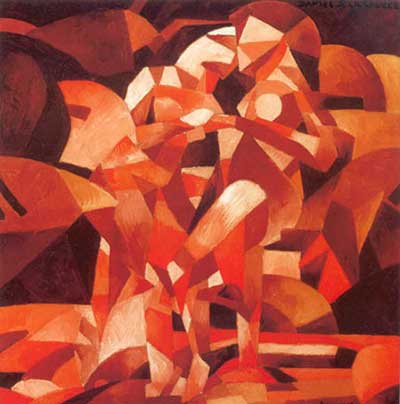 Bife (Gabrièle Buffet-Picabia) imenovala saradnju Dišana, Apolinera i Pikabije pre rata ‘pre-dada’ (1912-1914)
 Apoliner je u svojoj knjizi Estetske meditacije: kubistički slikari (1912) izdvojio Dišana i Pikabiju – psihološke motivacije u izboru teme vs formalizam kubista
 Lirski pristup orfizam (poetski odgovor na Bergsonovu ideju flux-a)
 Erotika, ‘mehanizacija’, ironija (nagoveštaj dade)
 Fragmentacija i ravnoteža - sećanje
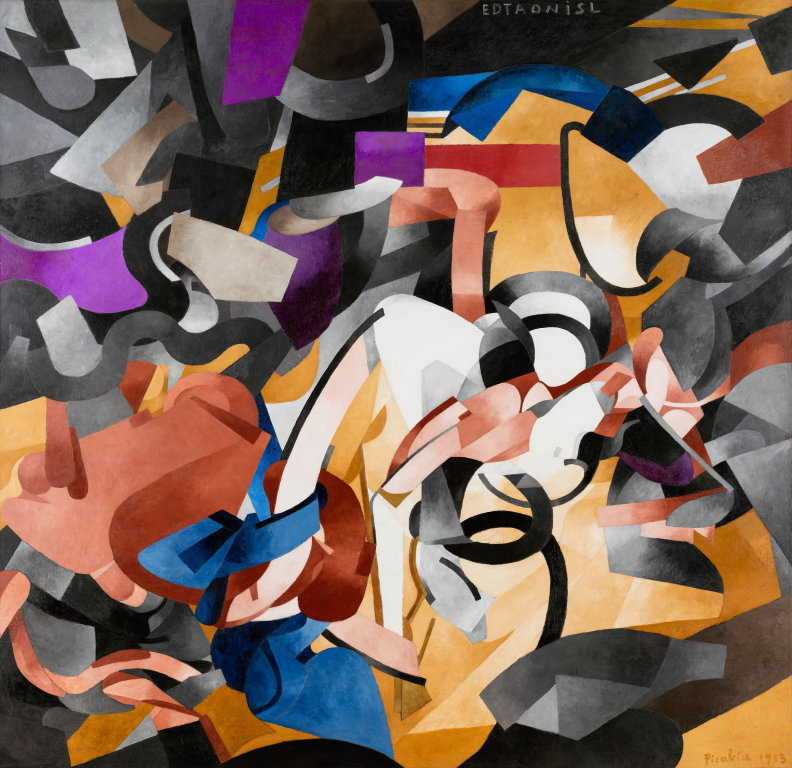 Edtaonisl (Ecclesiastic),
1913
Oil on canvas (300.4 x 300.7 cm)
Edtaonisl  - akronim od slova reči etoile&danse
(Stasija Napierkovska )

Videti na: https://www.artic.edu/artworks/80062/edtaonisl-ecclesiastic
Francis PICABIA, New York, 1913, Mine graphite, gouache et aquarelle sur papier55,8 x 75,8 cm, Le Centre Pompidou
“Vaš NY je kubistički, futuristički grad. Izražava modernu misao svojom arhitekturom, svojim životom, duhom. ... Zbog vaše ekstremne modernosti  treba da brzo razumete radove koje sam napravio po dolasku u NY... Oni izražavaju duh NY kako ga ja osećam, i gužvu na vašim ulicamna kako ih ja osećam, njihov nemir, komercijalizam i njihovu šarmantnu atmosferu” Francis Picabia
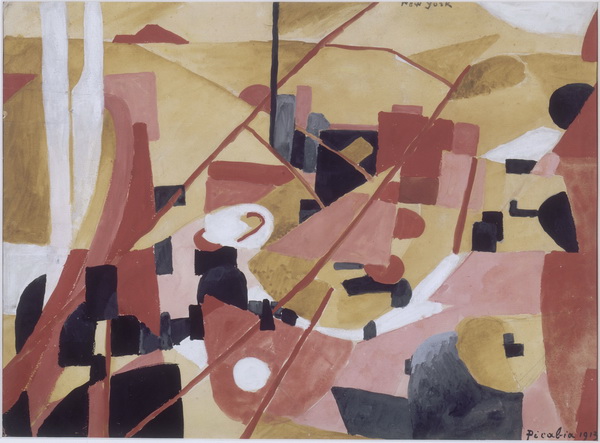 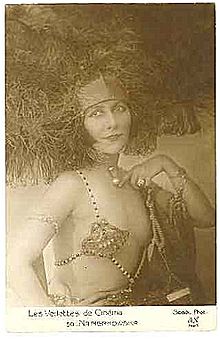 https://www.moma.org/interactives/exhibitions/2012/inventingabstraction/?work=180
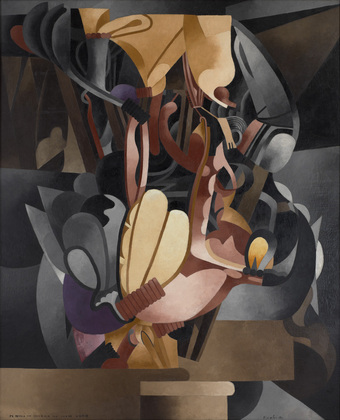 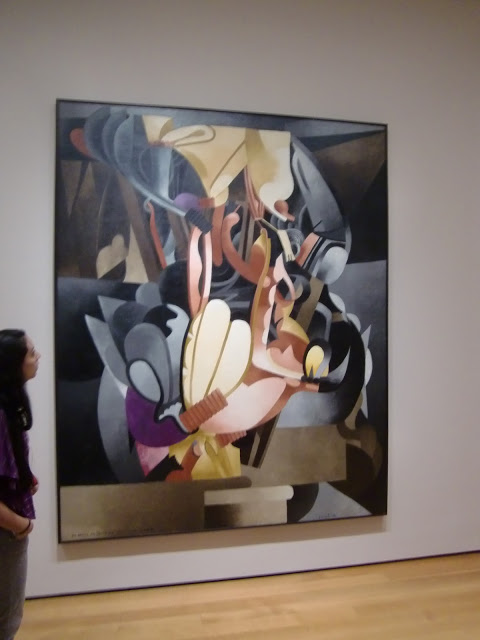 Francis Picabia. I See Again in Memory My Dear Udnie. 1914,
Ulje na platnu, 250,2x198,8 cm, MoMA (svaka referenca na figurativno je rastvorena u pneumatsku formu, inspirirana susretom s Stasijom Napierkovskom ali i uspomenama na Ameriku, prolaznim utiskom, nostalgijom
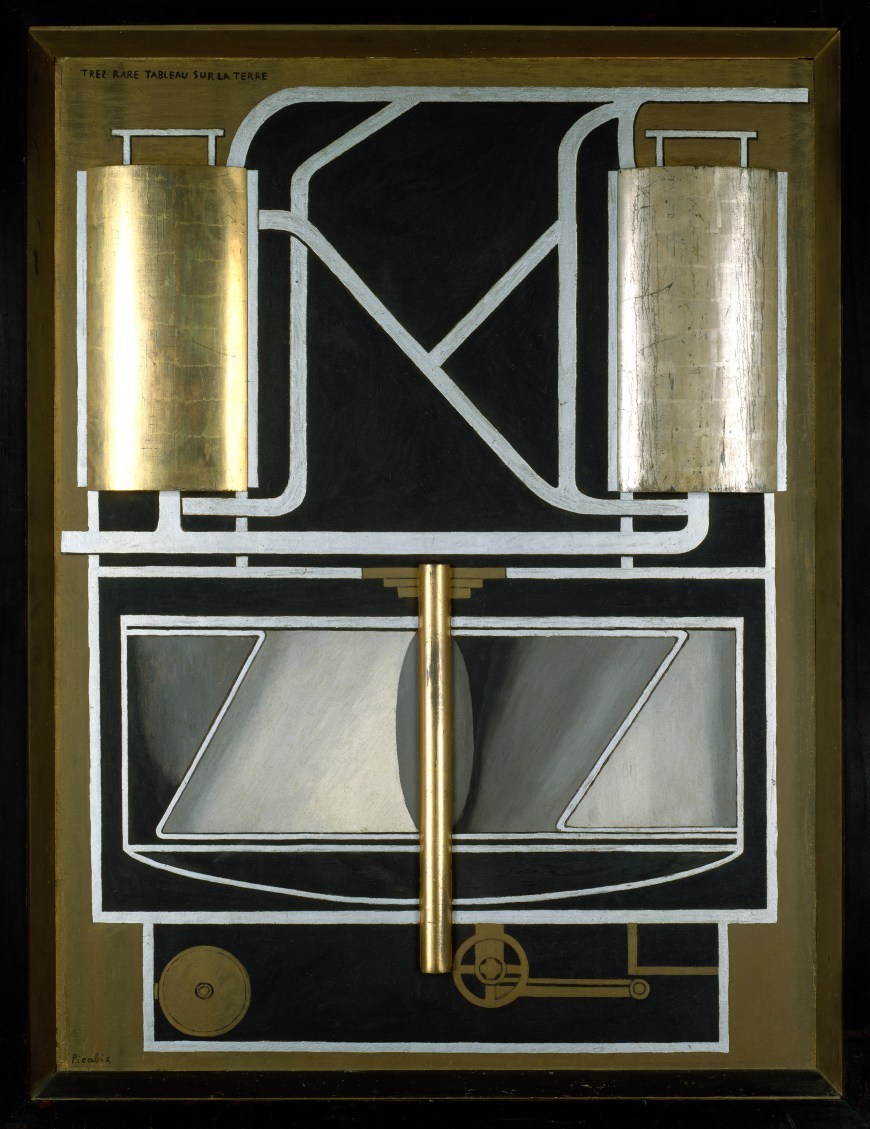 Francis Picabia. Veoma retka slika na Zemlji (Very Rare Picture on the Earth), 1915, Ulje, zlatni i srebrni listići na dasci u bojenom ramu, 125.7 x 97.8 cm)

Videti na:
https://www.guggenheim.org/artwork/3408
“mašina je postala više od puke dodatka životu, Ona je istinski deo ljudskog života..."  FP
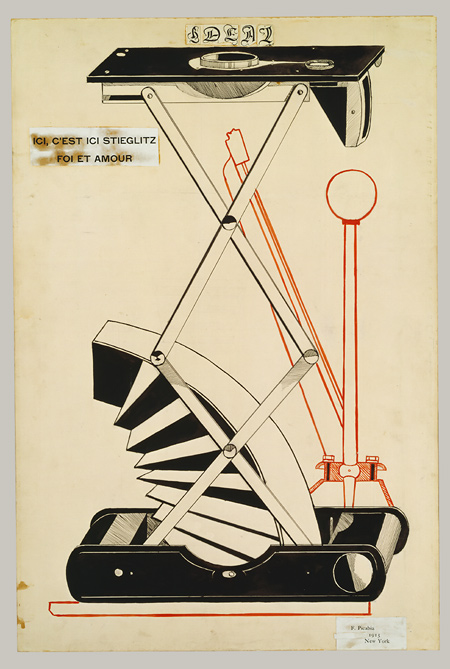 Francis Picabia, Here, This Is Stieglitz Here, 1915Pen, brush and ink, and cut and pasted printed papers on paperboard; 75.9 x 50.8 cm, Metropolitan Museum, NY

Videti na: https://www.khanacademy.org/humanities/art-1010/wwi-dada/dada1/a/francis-picabia-ideal
Francis Picabia, Ćerka rođena bez majke, (Fille née sans mère; Daughter Born without Mother), Gouache and metallic paint on printed paper, 1916-1917, 50.00 x 65.00 cm
Scottish National Gallery

Videti na: https://www.nationalgalleries.org/art-and-artists/8581/fille-n%C3%A9e-sans-m%C3%A8re-girl-born-without-mother
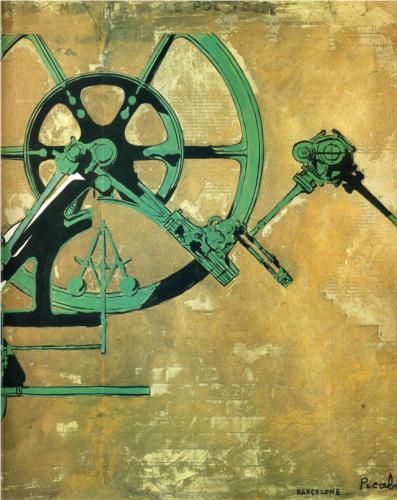 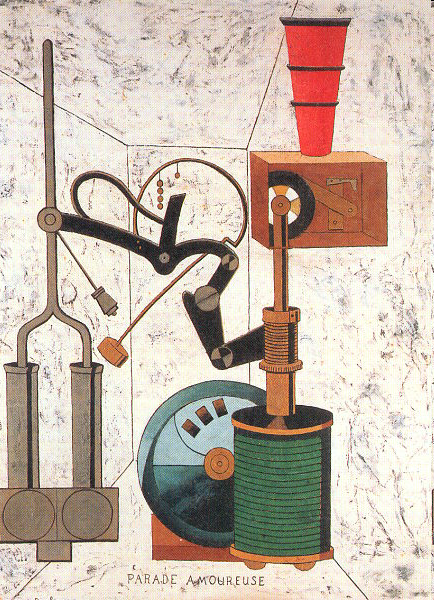 Francis Picabia, Ljubavna parada (Parade Amoureuse), 1917,
Ulje na platnu, 96,5x73,7cm, privatna kolekcija
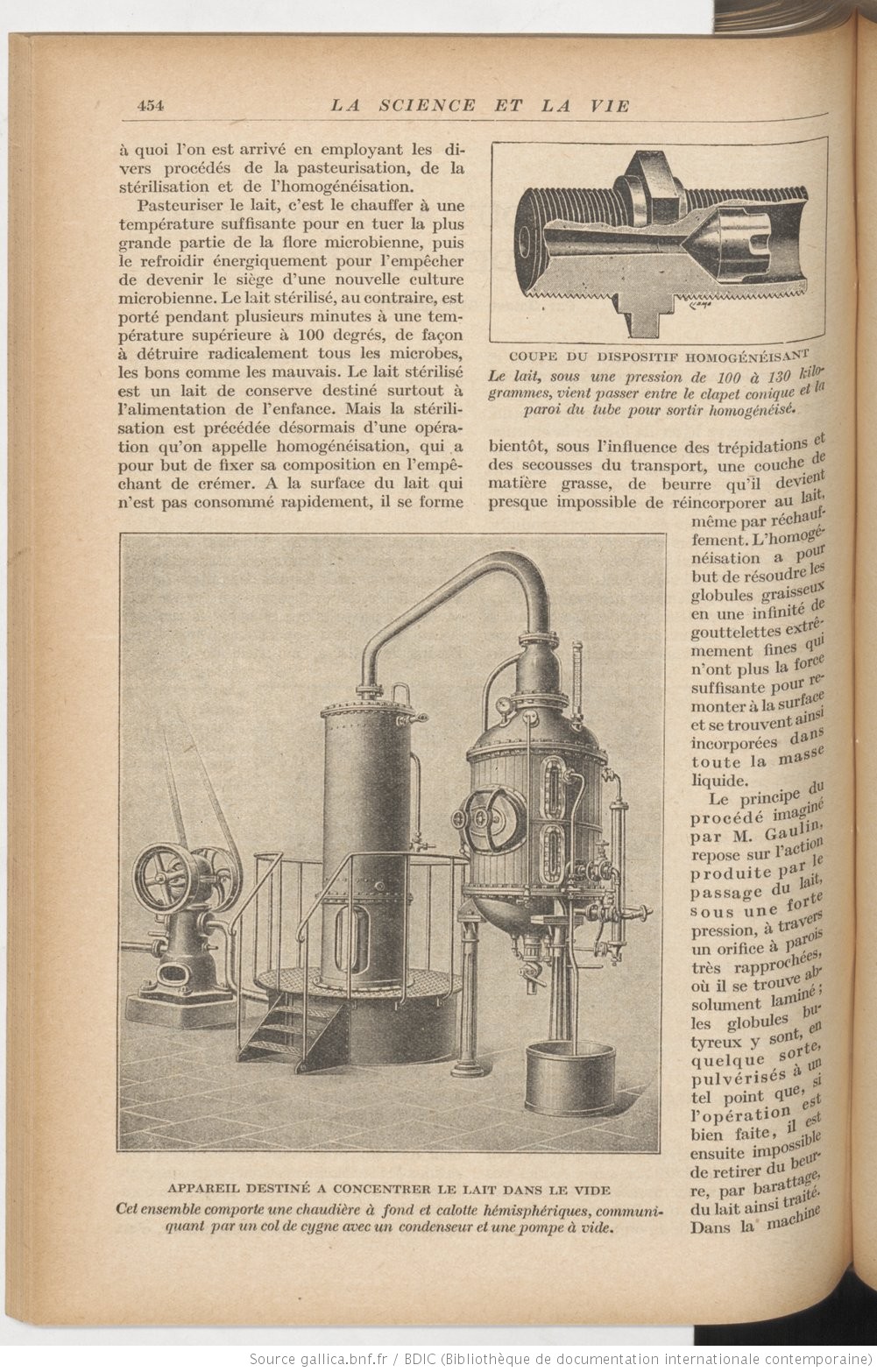 mecanique by francis picabia, 1919, mastilo
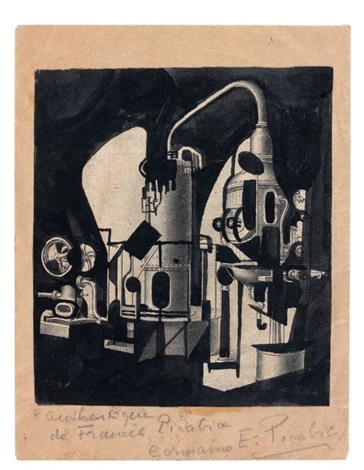 La Science et la vie, oct-nov 1919
Francis Picabia, 'Le double monde', 1919,
Enamel on canvas, 132x85 cm, Centre Pompidou
https://www.toutfait.com/five-small-things-about-l-h-o-o-q/#N_3_top
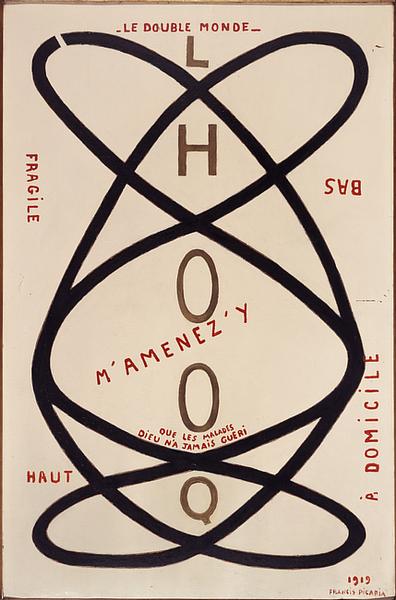 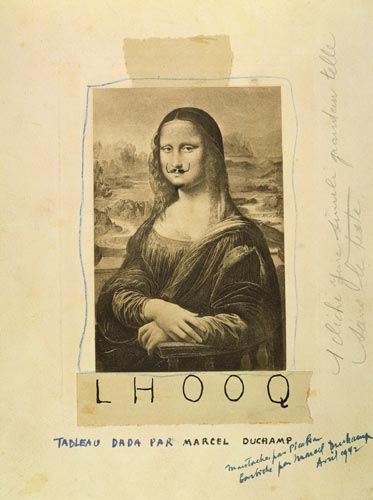 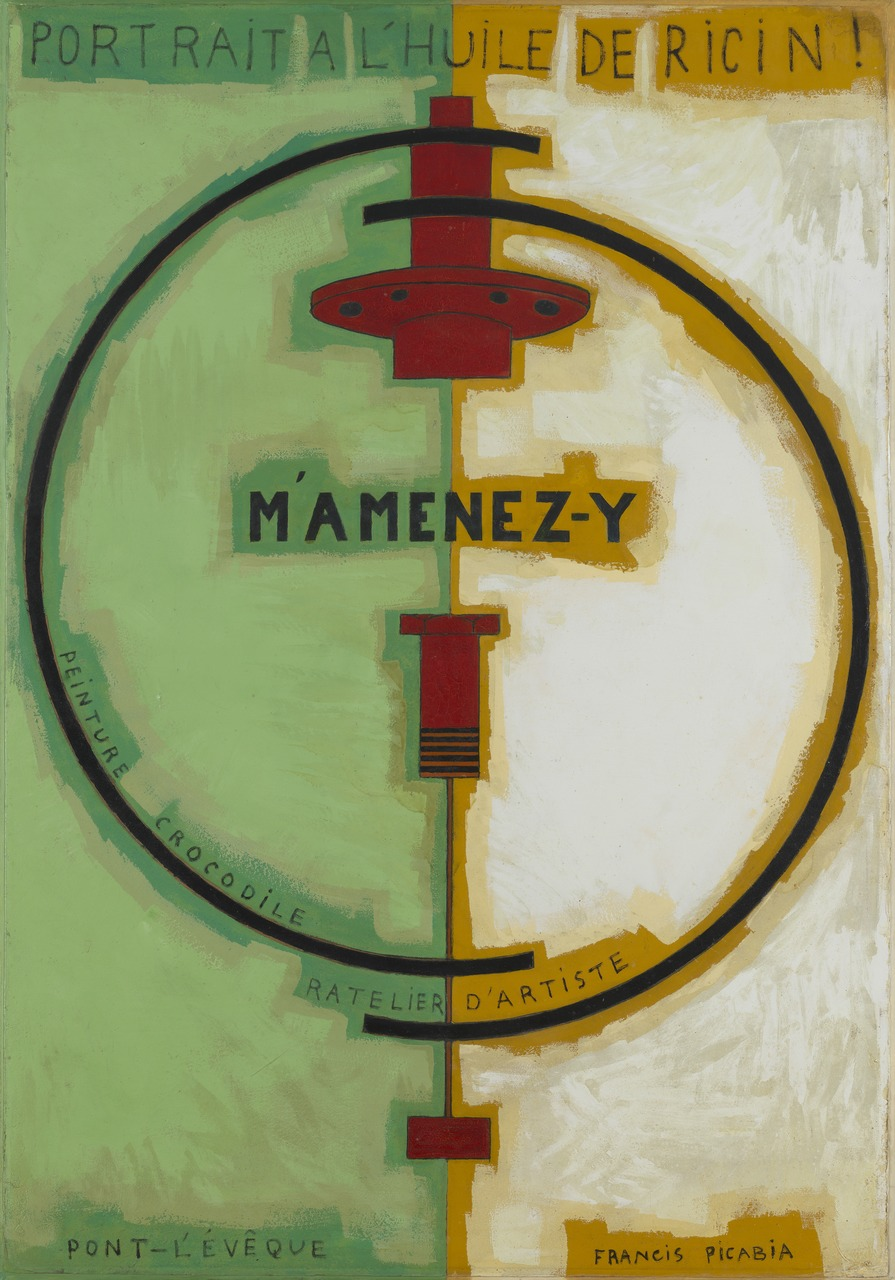 "M'Amenez-y“ (odvedi me tamo)
Paris, November 1919 - January 1920
Ulje i emajl na kartonu
(129.2 x 89.8 cm) 

Videti na: https://www.moma.org/learn/moma_learning/francis-picabia-mamenez-y-1919-20/
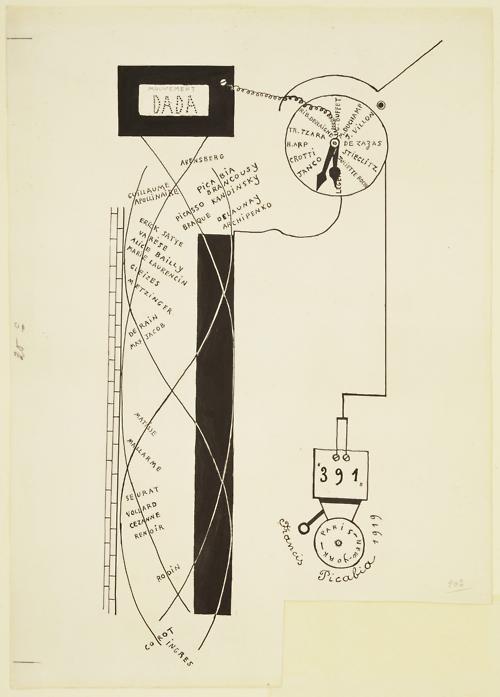 Picabia, Dada Movement, 1919, Ink on paper, 51.1 x 36.2 cm, MoMA
(Dada alarm clock;
The drawing was made for the "Anthologie Dada" issue (May 1919) of the Zurich magazine Dada, edited by Tristan Tzara )

Videti na: https://www.moma.org/collection/works/35993
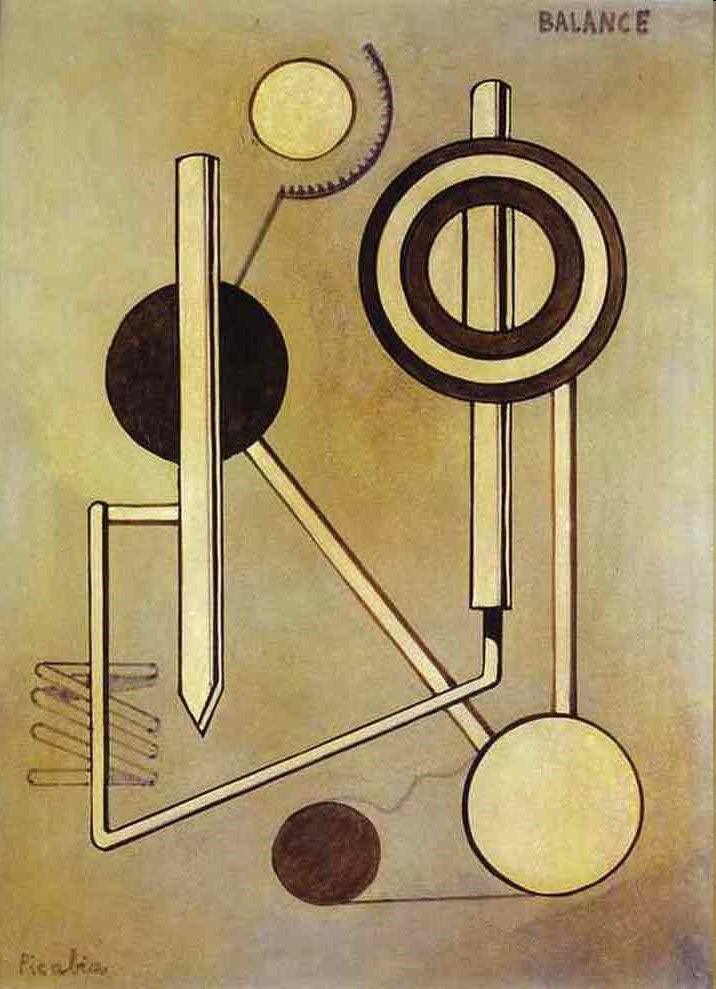 Francis Picabia, Balance, 1919, priv. coll.
Dete karburator (The Child Carburetor ; L'Enfant carburateur), 1919. Ulje, emajl, zlatni listovi, grafit i olovka na bojenoj šperploči, 126.3 × 101.3 cm Solomon R. Guggenheim Museum, New York
Videti na: https://www.guggenheim.org/artwork/3409


Posleratna Francuska – ‘povratak redu’ uzori: Engr, klasicizam, Sera, Sezan
Dada na suprotnoj strani: umesto rekonstrukcije – haos; umesto tradicije – uništavanje svih prisutnih sistema; umesto nacionalnog identiteta – politički eho komunističke Internacionale, umesto visoke kulture – popularna kultura (petparačke priče, krimi romani, filmovi, jazz)

Pikabija razvija mekanomorfe u NY
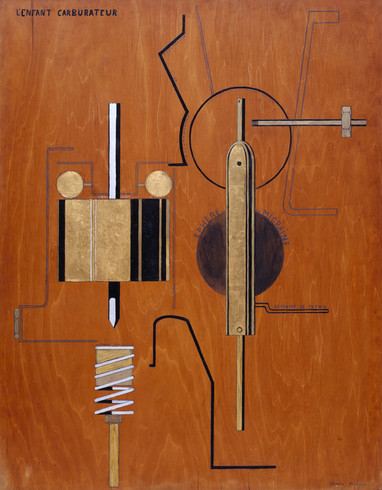 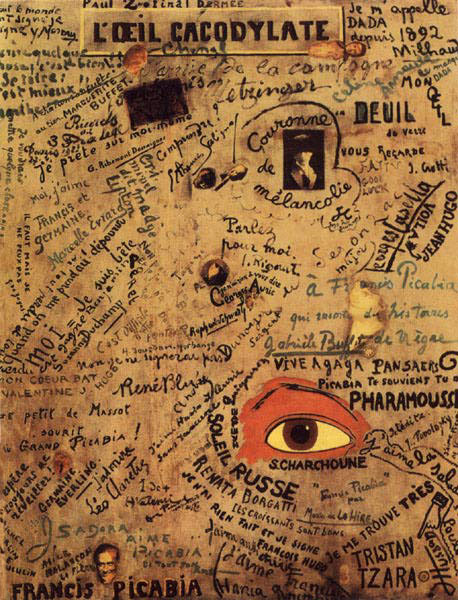 Francis Picabia, L'Oeil cacodylate, The Cacodylic Eye, 1921, Oil with photomontage and collage on canvas, 148,6x117,5 cm, Centre du Pompidou, Paris

Cacodylat – uljani, otrovni rastvor koji neprijatno miriše, i spontano sagoreva u kontaktu sa vazduhom (“hemijsko oko”, “oko koje eksplodira", “spontano oko“ ili najverovatnije, “smrdljivo oko“)
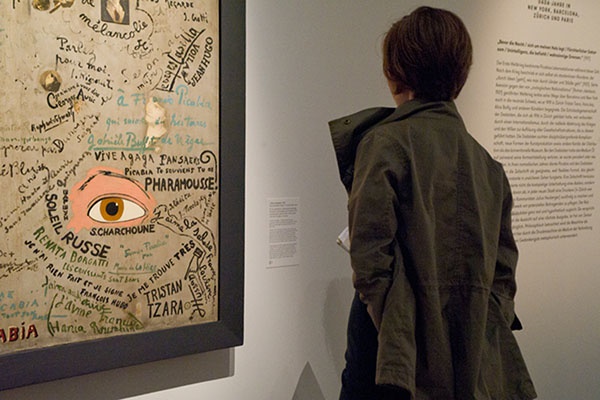 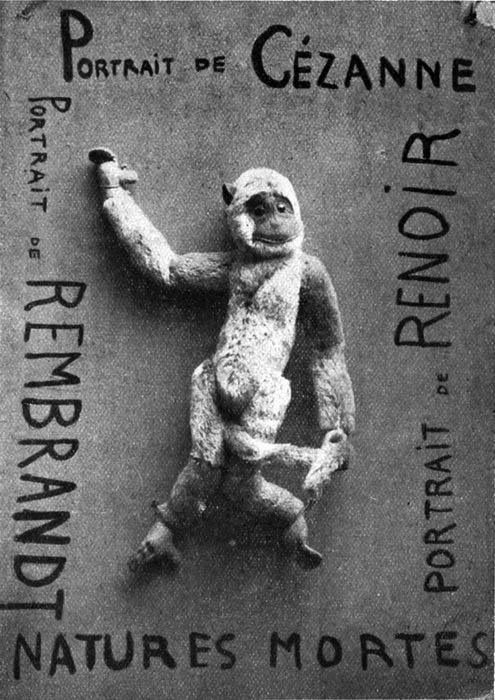 Portrait of Cézanne, Portrait of Renoir, Portrait of Rembrandt, 1920, igračka i ulje na kartonu, dimenzije i gde se danas nalazi nepoznato. Reprodukovano u časopisu Cannibale, Paris, n. 1, April 25, 1920
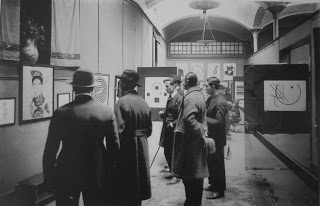 Picabia u Galeria Dalmau (1922)
Izlagao:

Minimalističke kompozicije geometrijskih formi, jednostavnih i apstraktnih
Mekanomorfe
Dela nadahnuta radiofonijom i elektrikom
Kompozitna dela – mekanomorfi s realističnim prizorima
Optička dela nadahnuta savremenim naučnim istraživanjima retinalne percepcije optičkog nerva
Španski kič
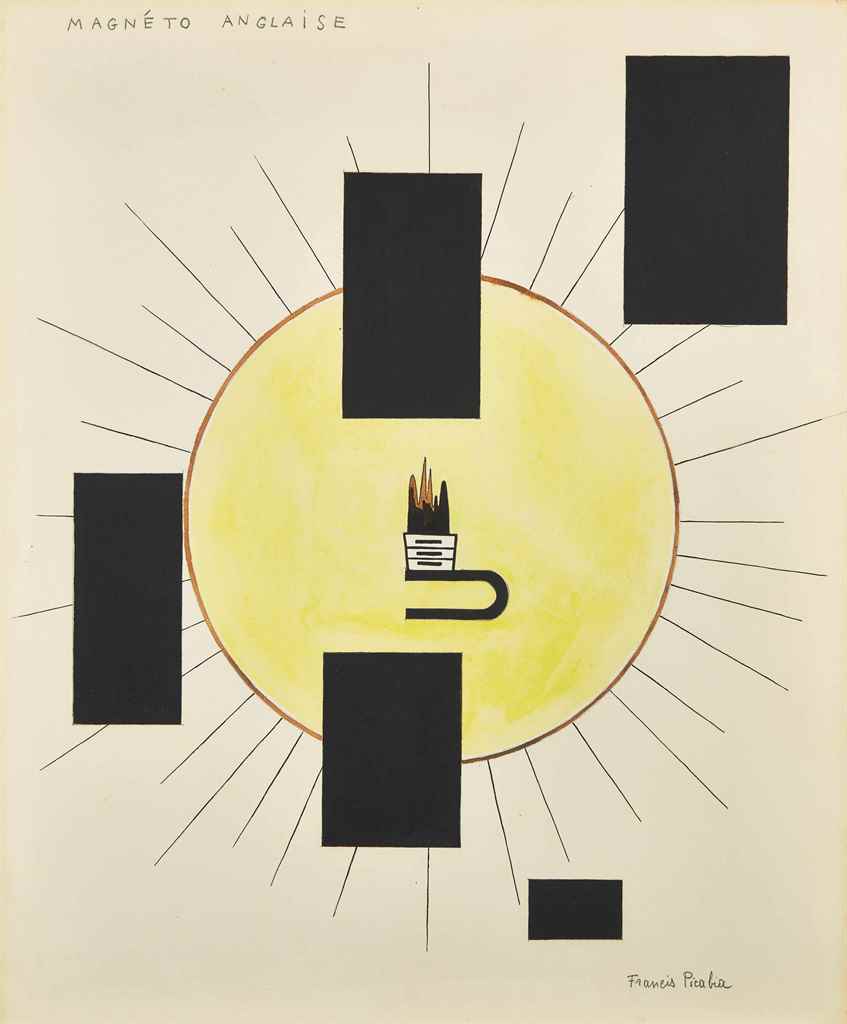 Dela nadahnuta radiofonijom i elektrikom
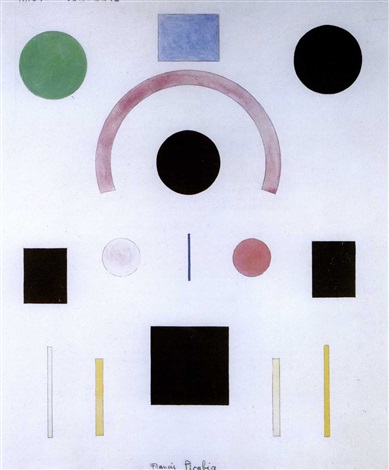 radio-concerts by francis picabia
Magnéto anglaise (1921-22)
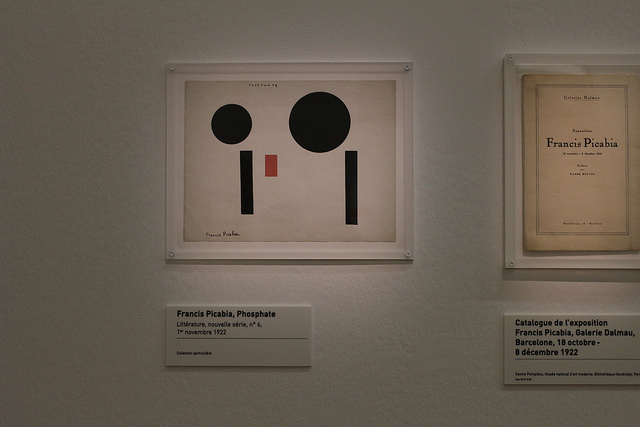 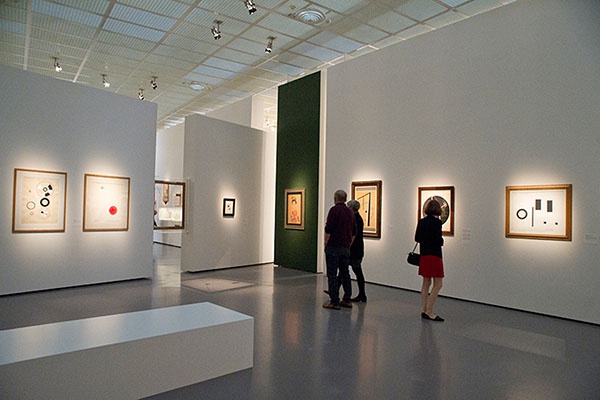 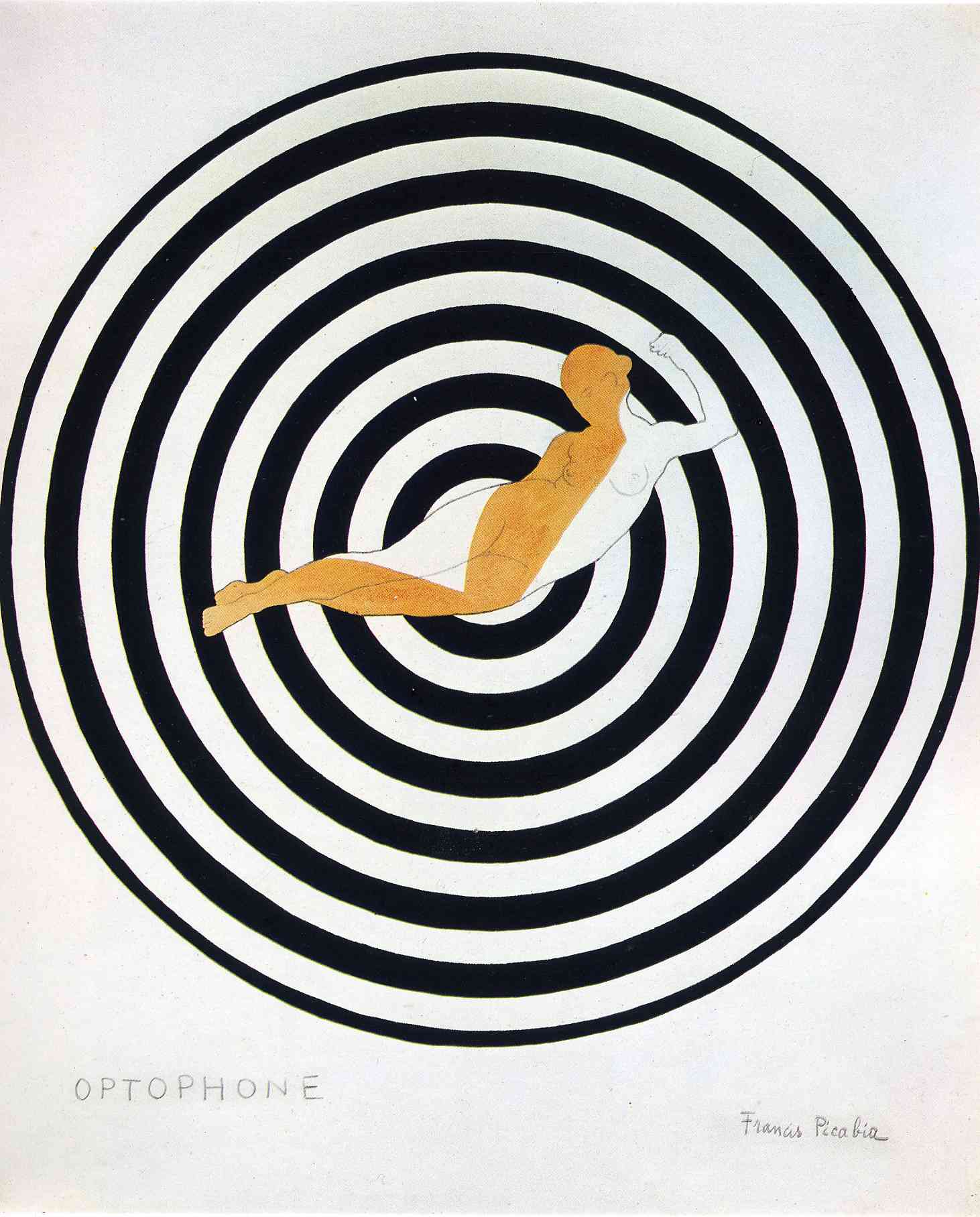 Optophone I, 1922
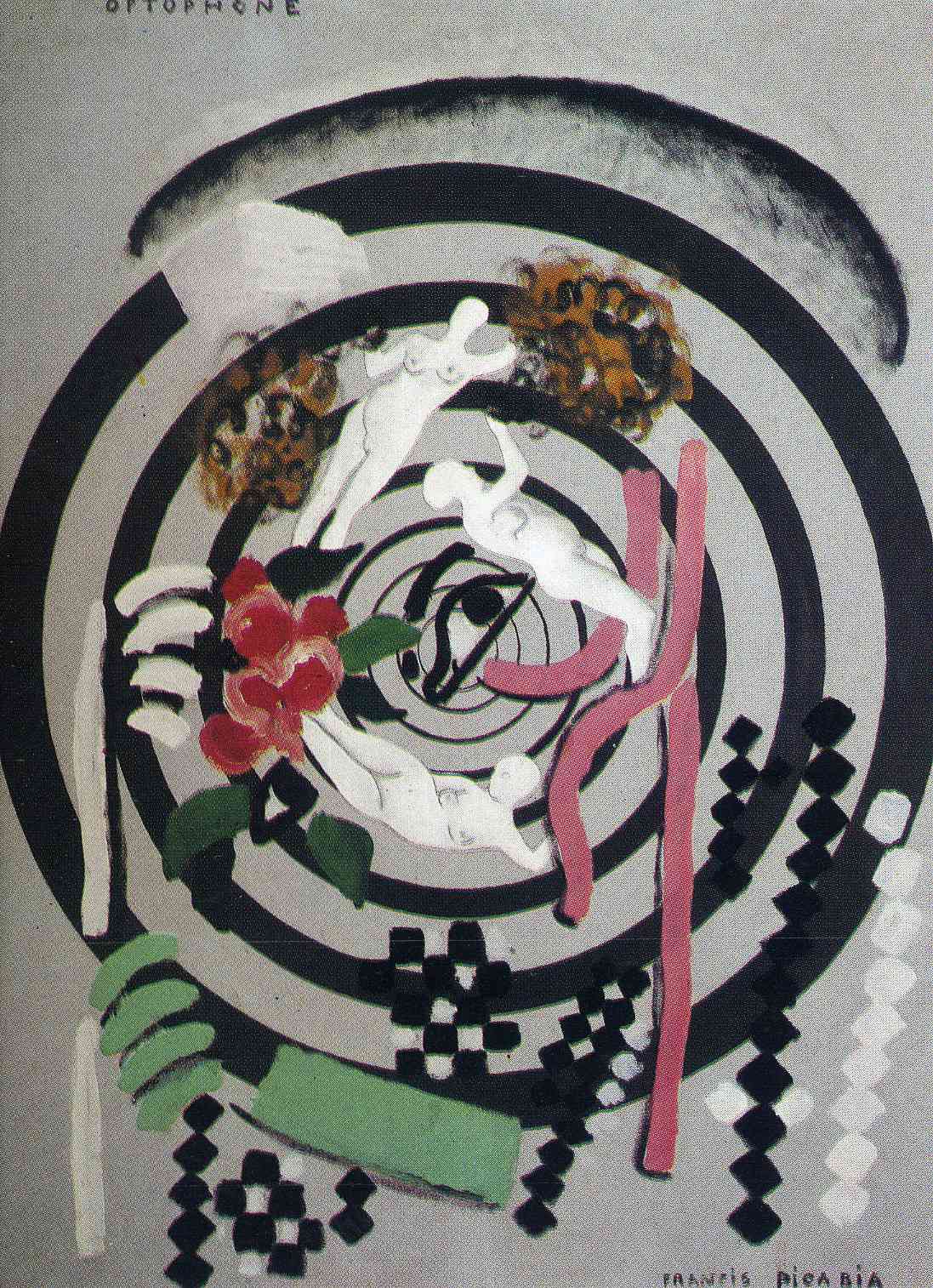 Optophone II, 1922-3, oil on canvas, 116 x 88 cm,
Musee d’Art Moderne de la Ville de Paris
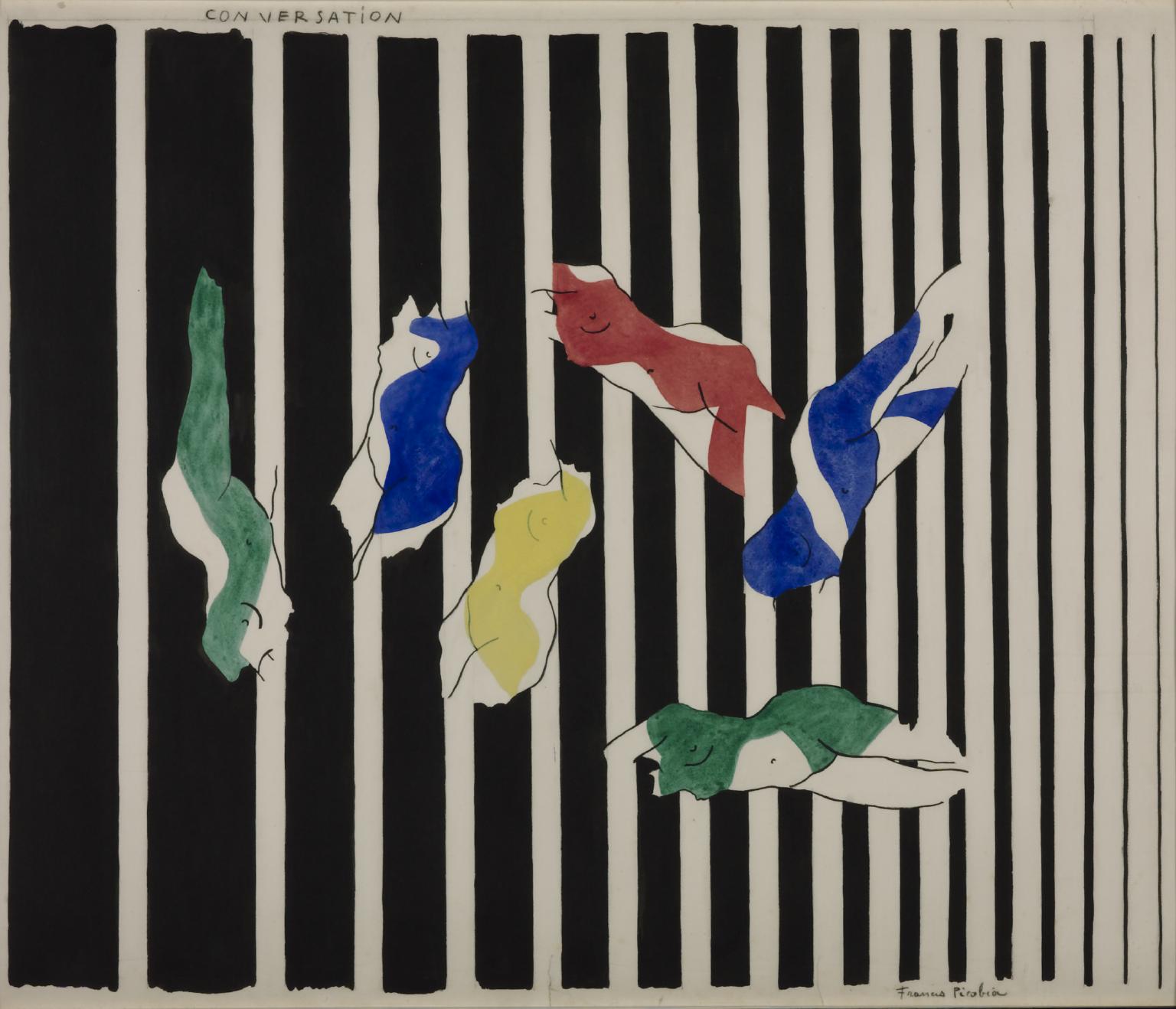 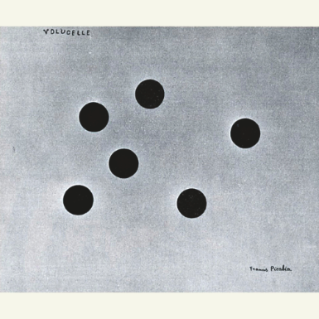 Francis Picabia, Volucelle
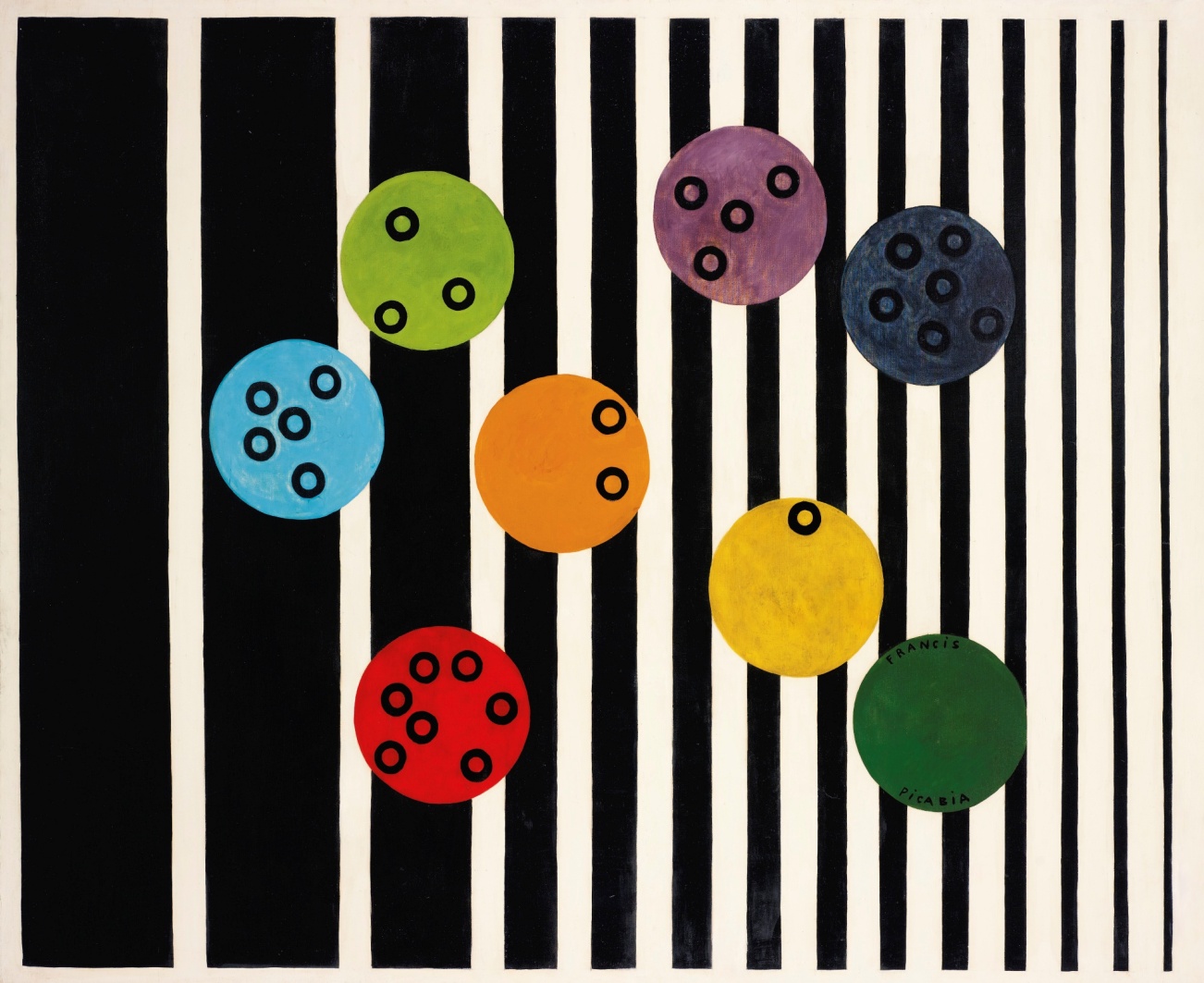 Francis Picabia, Volucelle II,1922
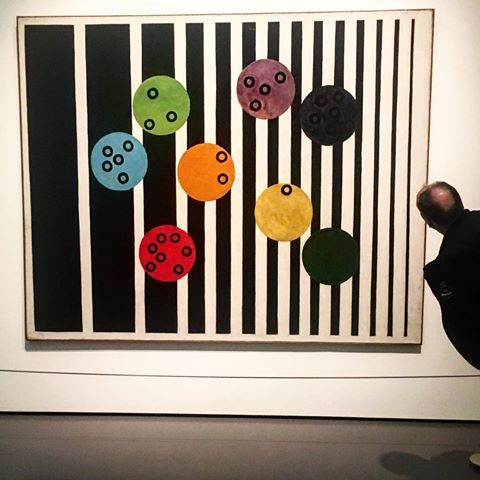 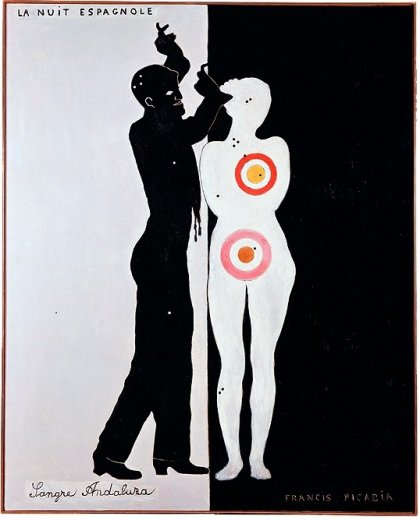 Francis Picabia, La nuit espagnole, 1922, émail sur toile, 162,5 x 131 cm, Museum Ludwig, Köln
Espagnole à la rose 1916 Francis Picabia
L'espagnole (1921) Francis Picabia
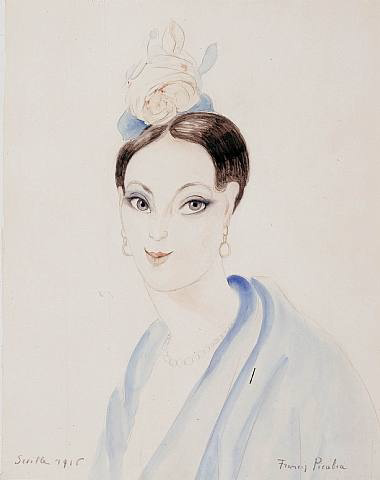 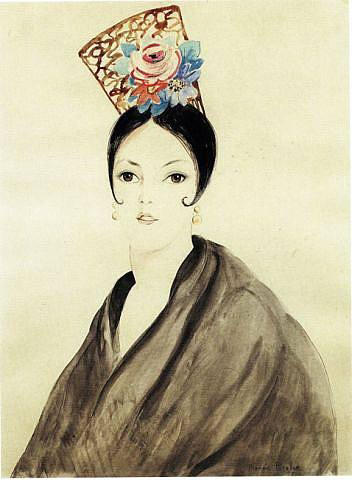 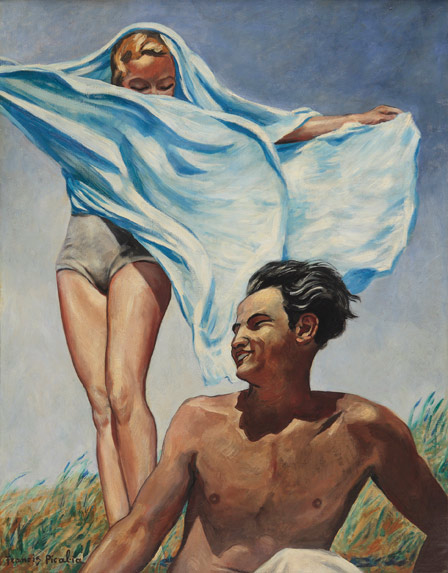 Francis Picabia Printemps 1942–3
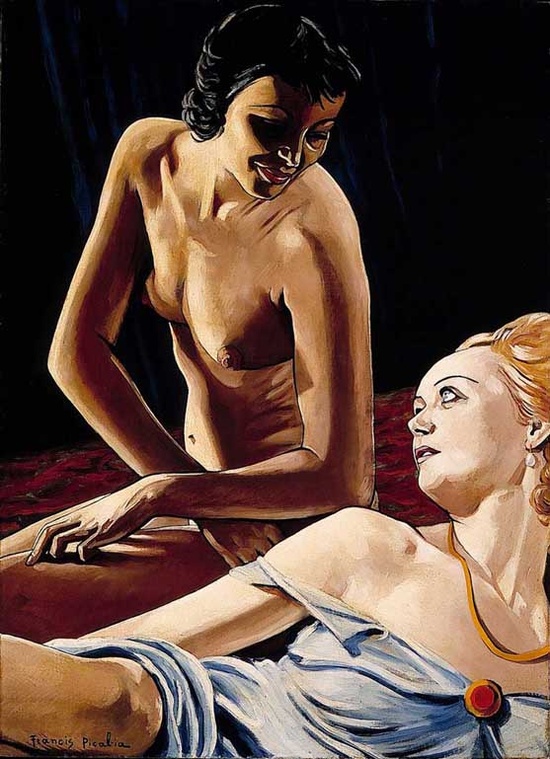 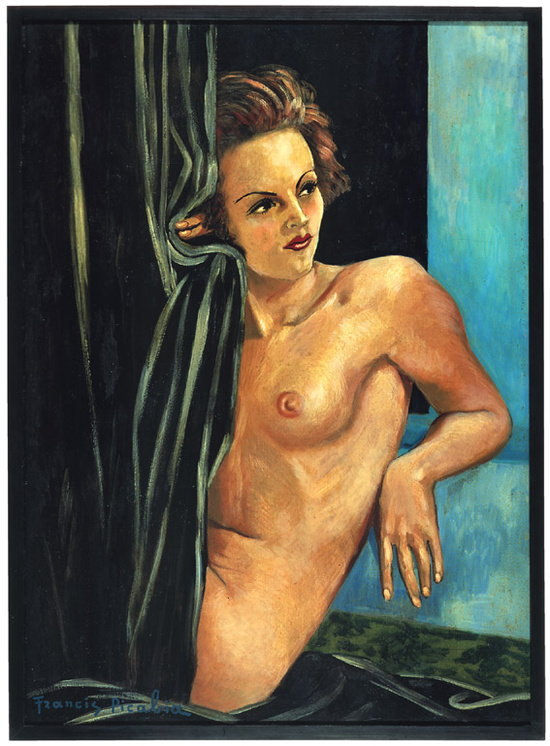 La brune et la blonde1941-42Oil on canvas104 x 75 cm
La femme blonde / La blonde, 1942Oil on cardboard106 x 76 cm
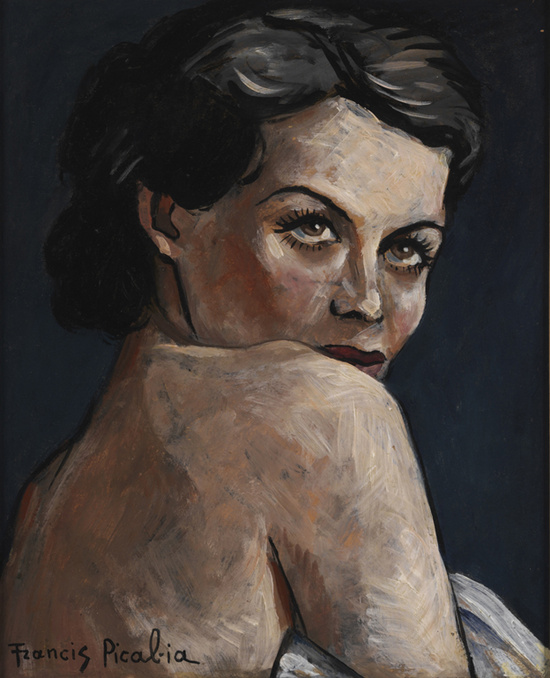 Femme nue1942 (app.), Oil on canvas, 40.8 x 33 cm
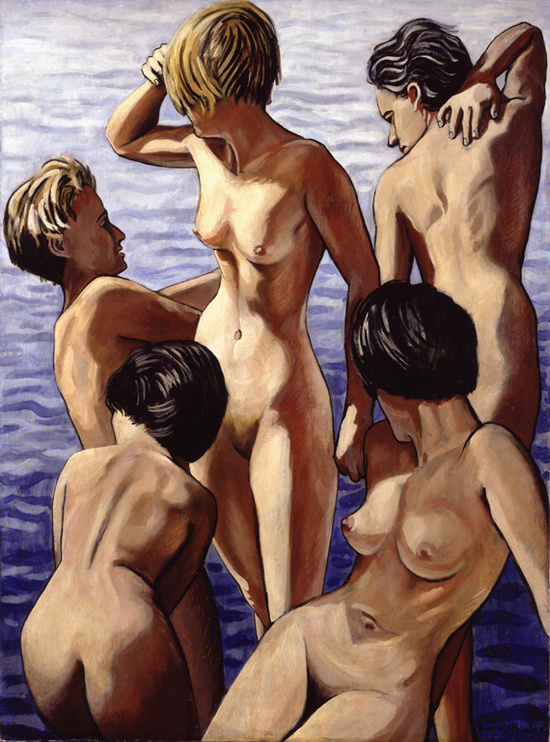 Cinq femmes1942 (app.)Oil on paper mounted on canvas101.5 x 75 cm
Man Ray,The Rope Dancer Accompanies Herself with Her Shadows, 1916, oil on canvas, 132.1 x 186.4 cm, MoMA, videti na: https://www.moma.org/collection/works/78580
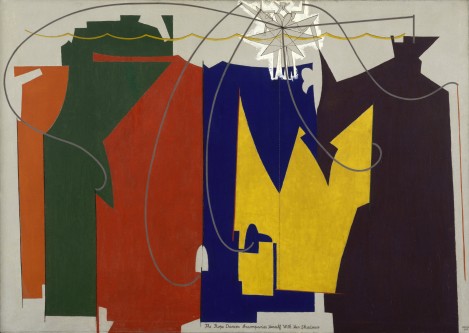 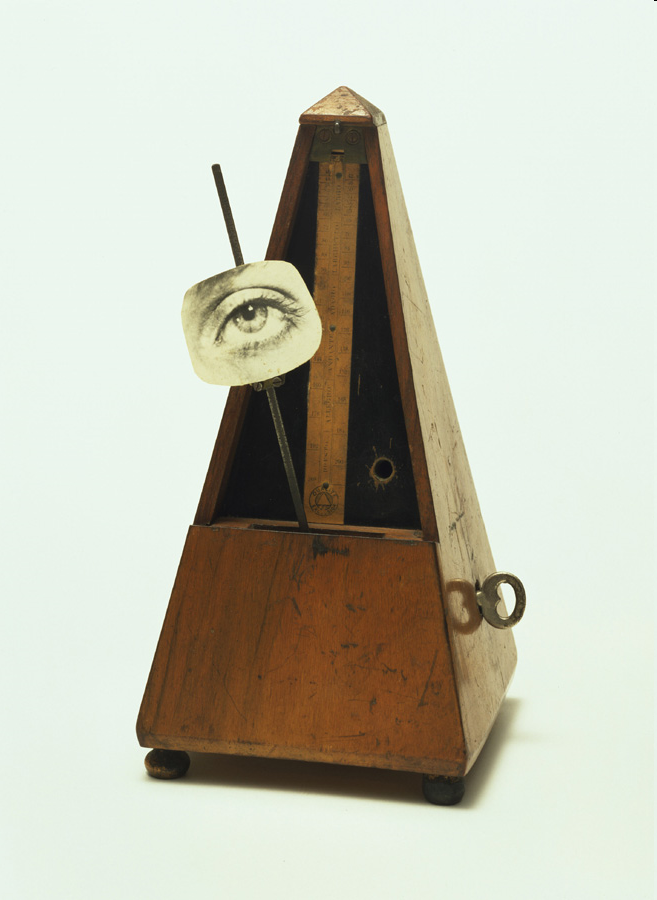 Man Ray, Object to be Destroyed, 1923 (original uništen)

Videti na: https://www.moma.org/learn/moma_learning/man-ray-indestructible-object-1964-replica-of-1923-original/

Ili 
https://www.tate.org.uk/art/artworks/man-ray-indestructible-object-t07614
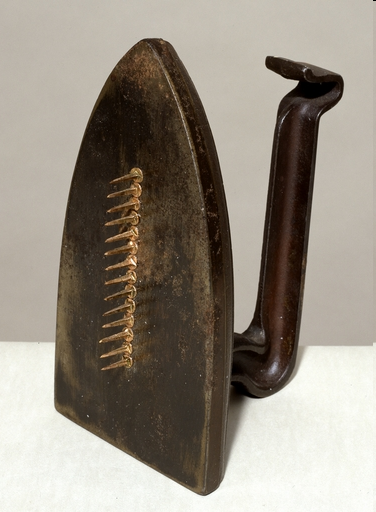 Man Ray, Poklon (Cadeau), 1921

Videti na: https://www.tate.org.uk/art/artworks/man-ray-cadeau-t07883